每周日至周四 19:30-20:15 火爆开讲
.
经传多赢
短线突击营
经传多赢
短线突击营
2024.11.01
课程日期
罗雪奎
主讲老师
A1120616080001
执业编号
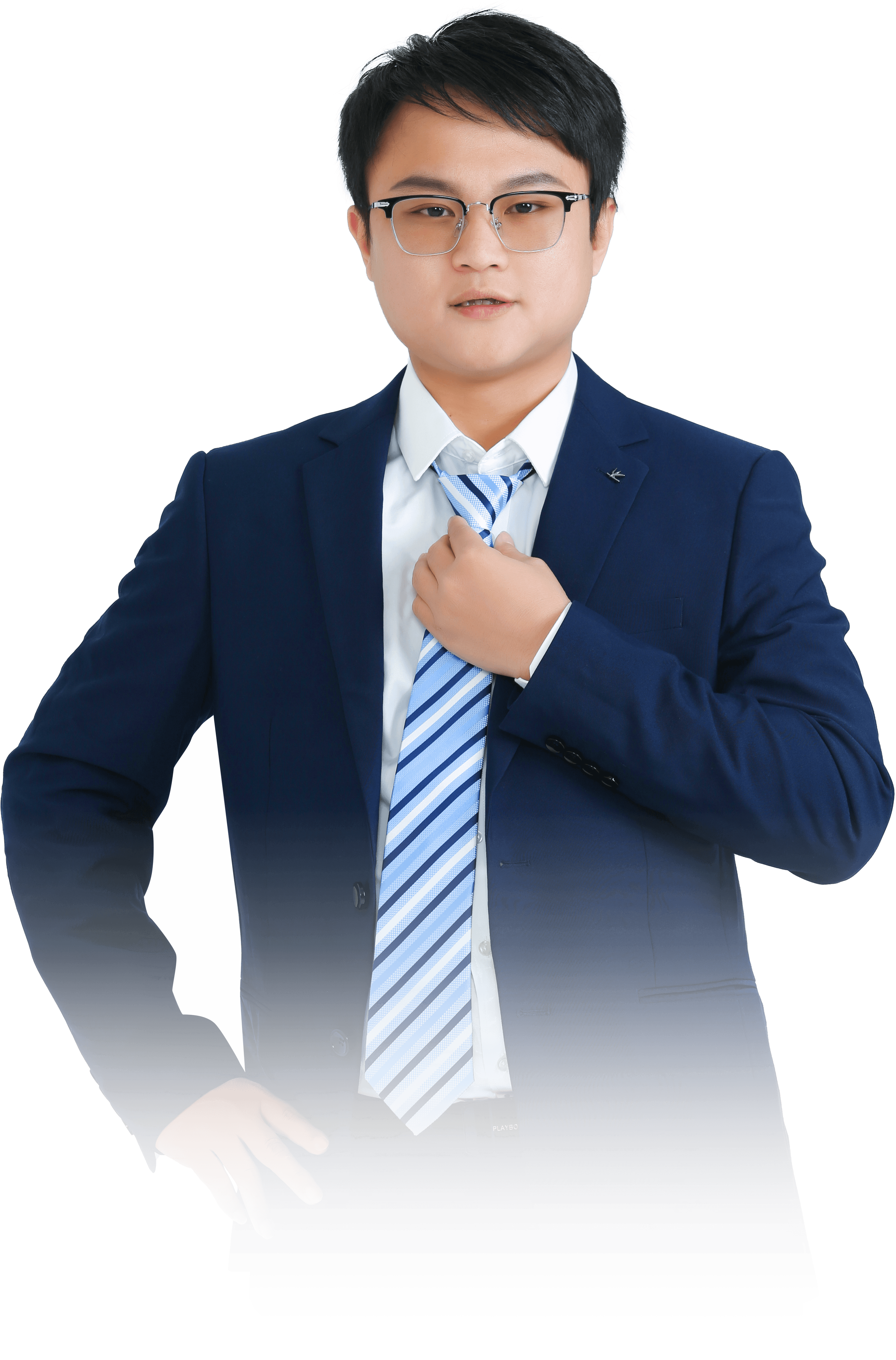 超级周来临
资金大换血
中国·广州
PART 01
大  盘
下周窗口
1.美总统大选（资金在周五日前兑现利润，应对不确定性）
2.政策空窗期针对大选结果后对阵下药。
3.历史肌肉记忆（2016题材跌，贵金属涨）。
4.大盘S点后本轮9月底到十月底高标股资金流出，低位股补涨。

 策略：主动控制仓位，分批减仓大单出逃破位股，调仓异动炒股。
11月上旬节奏
1.技术面：资金持续翻红，震荡上行（券商护盘+题材活跃）
2.窗口：美国总统大选（芯片、光伏），大选窗口易有震荡（类似2016.11.9）
3.警惕：平均股价盘中戴绿帽（资金背离信号）
4.选股：控盘双突破（老鸭头） 三阳开泰、热点T+3回档 
5.仓位：  5+N （N 为短线）
情绪周期图
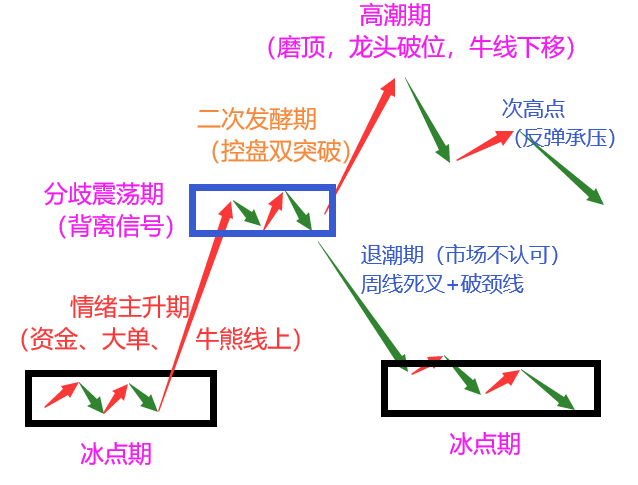 PART 02
盘面看点
1.本周市场表现
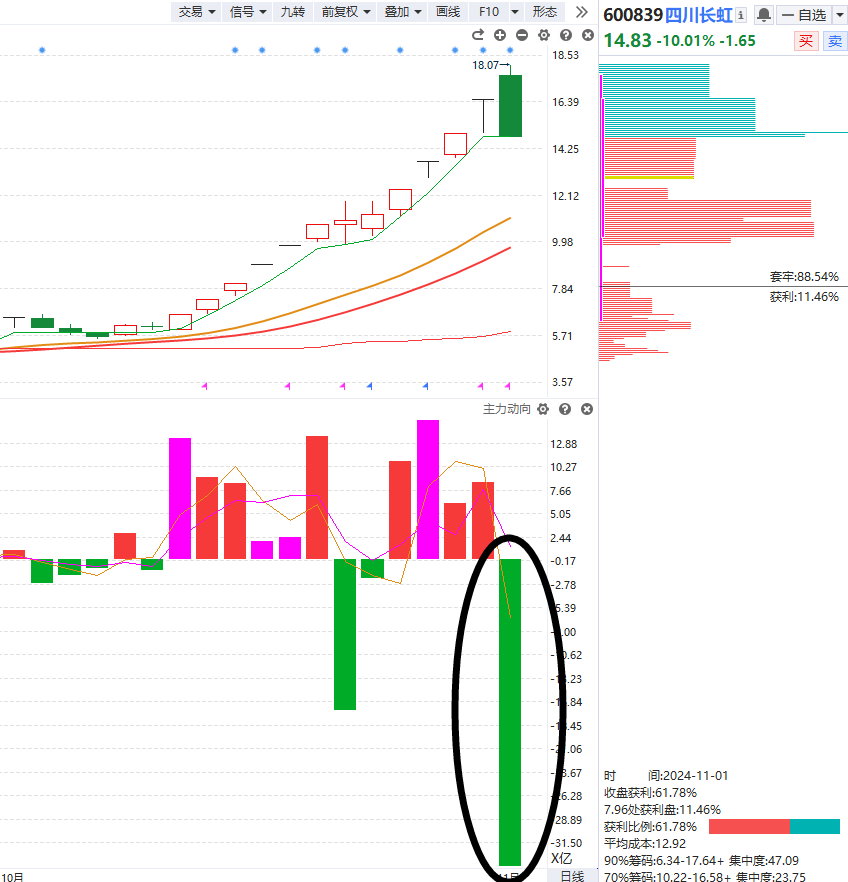 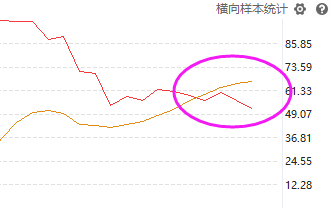 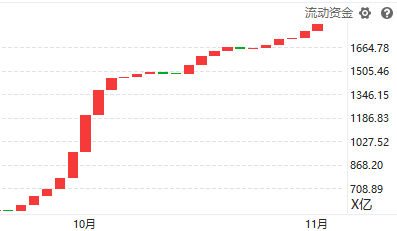 高标开始资金流出
短线上攻回落
中线上攻高位
高标退潮减仓
跟踪强者恒强
市场资金新高
跟随市场进攻方向调仓
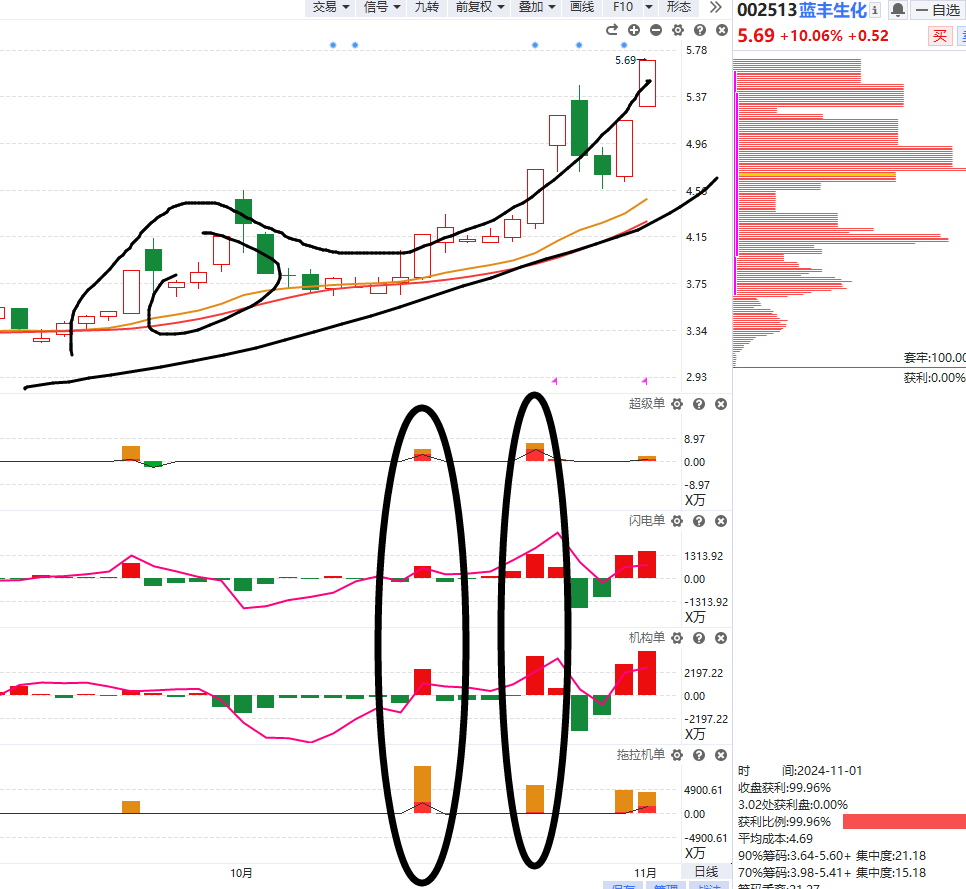 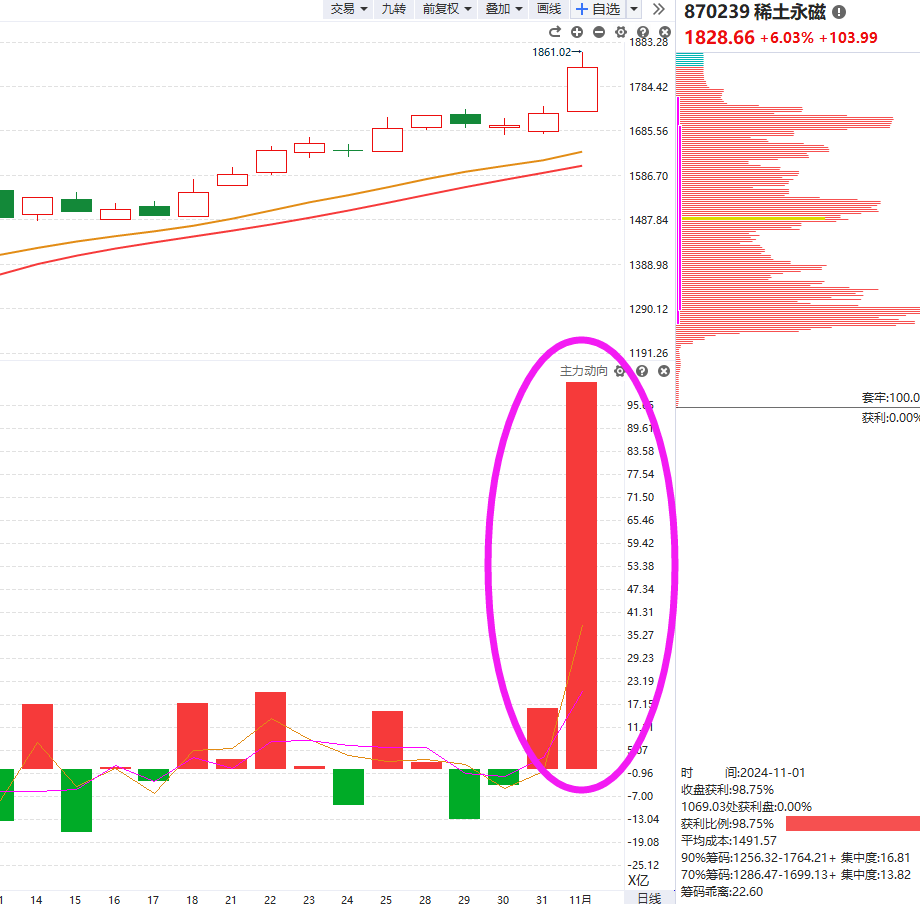 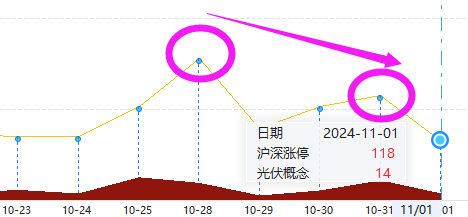 热点+老鸭头
（三阳开泰）
新热点出现
部分热点疲软双头
1.周五市场的下跌
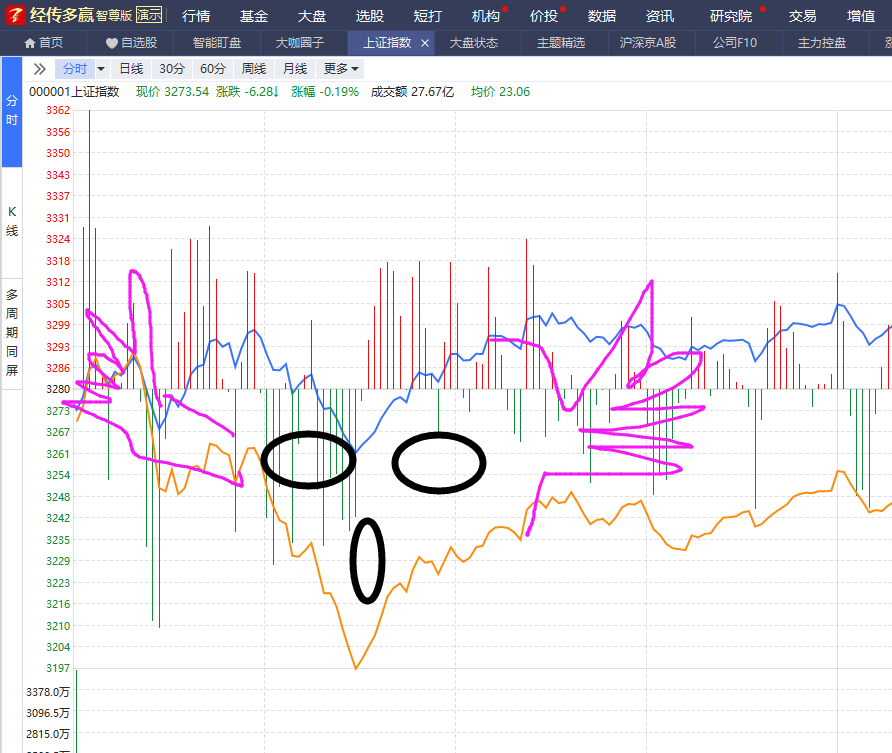 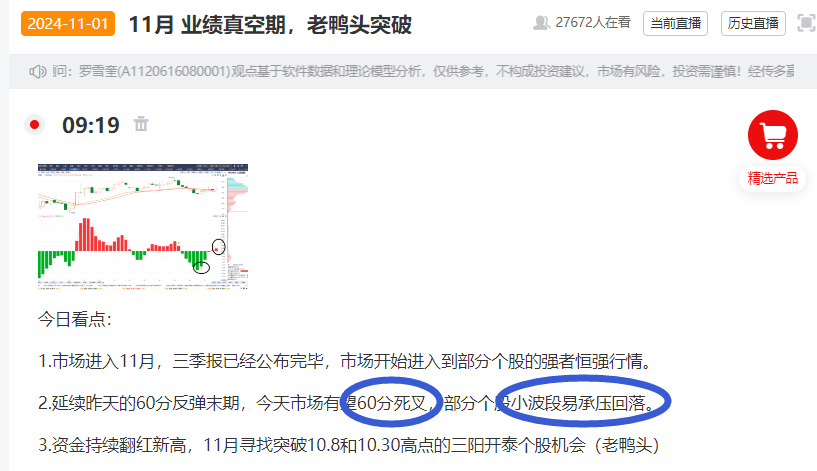 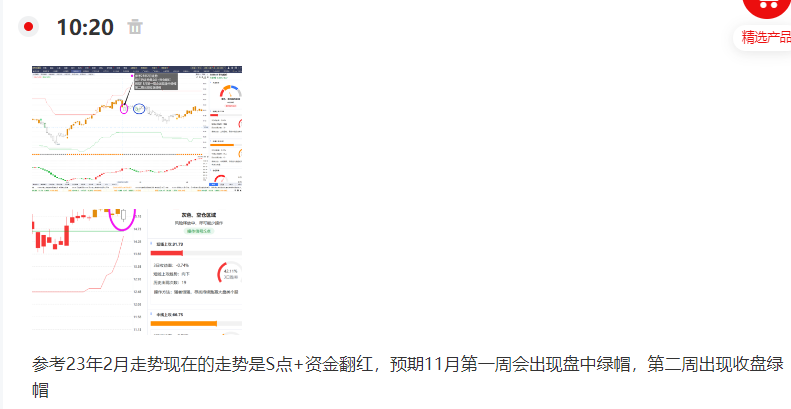 S点+60分死叉+喇叭口
2.2016大选的肌肉记忆
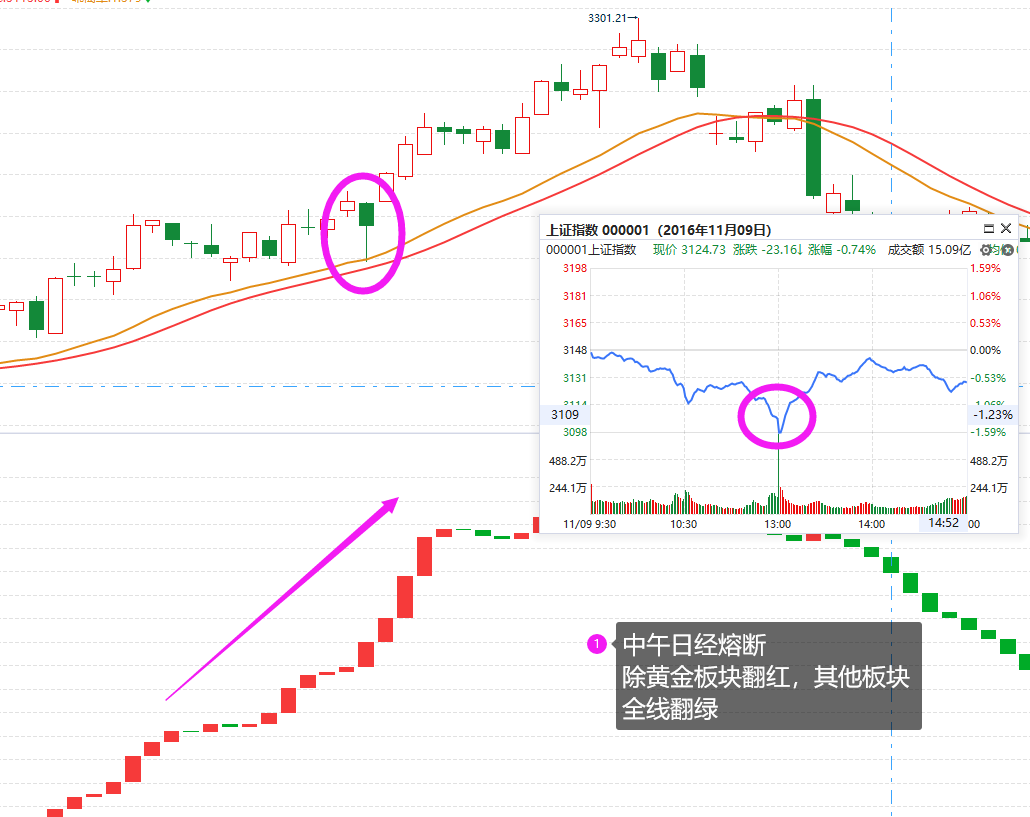 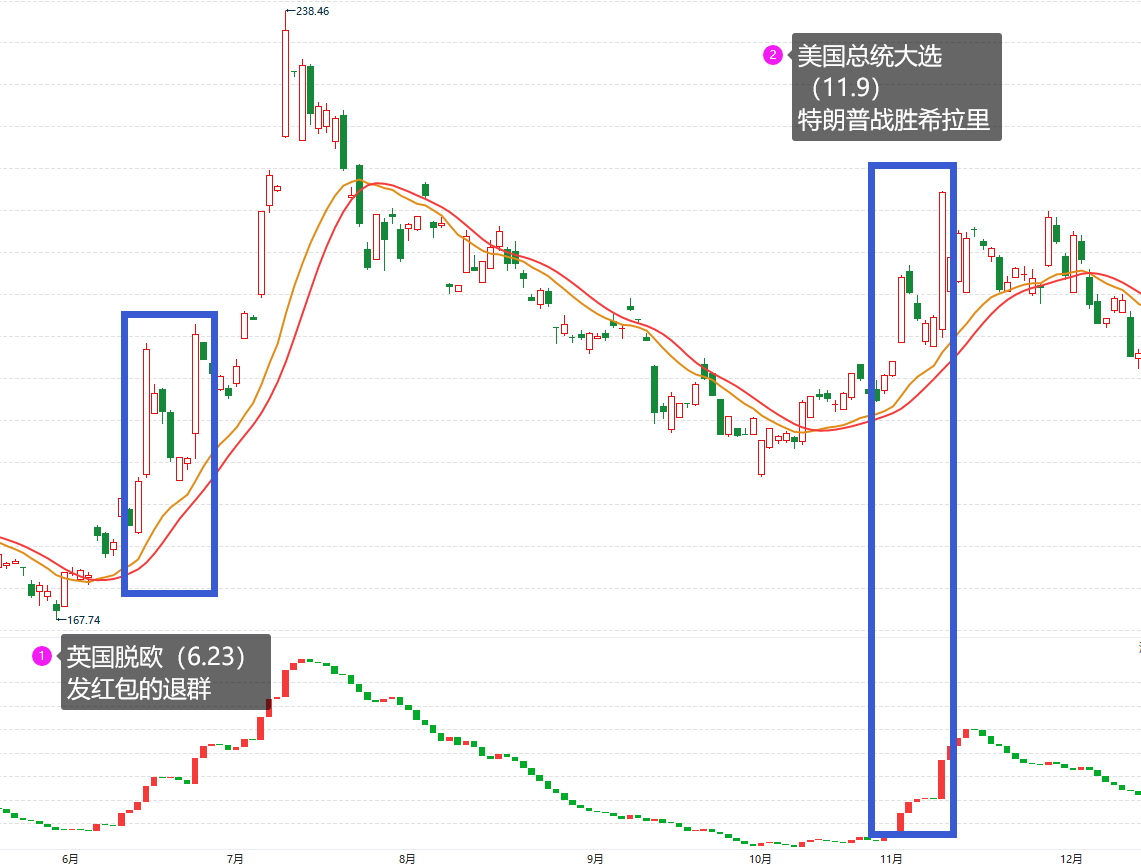 1.指数震荡，资金翻红则是低吸机会
2.国际大事件，黄金行业异动（三阳开泰）
3.注意去弱留强
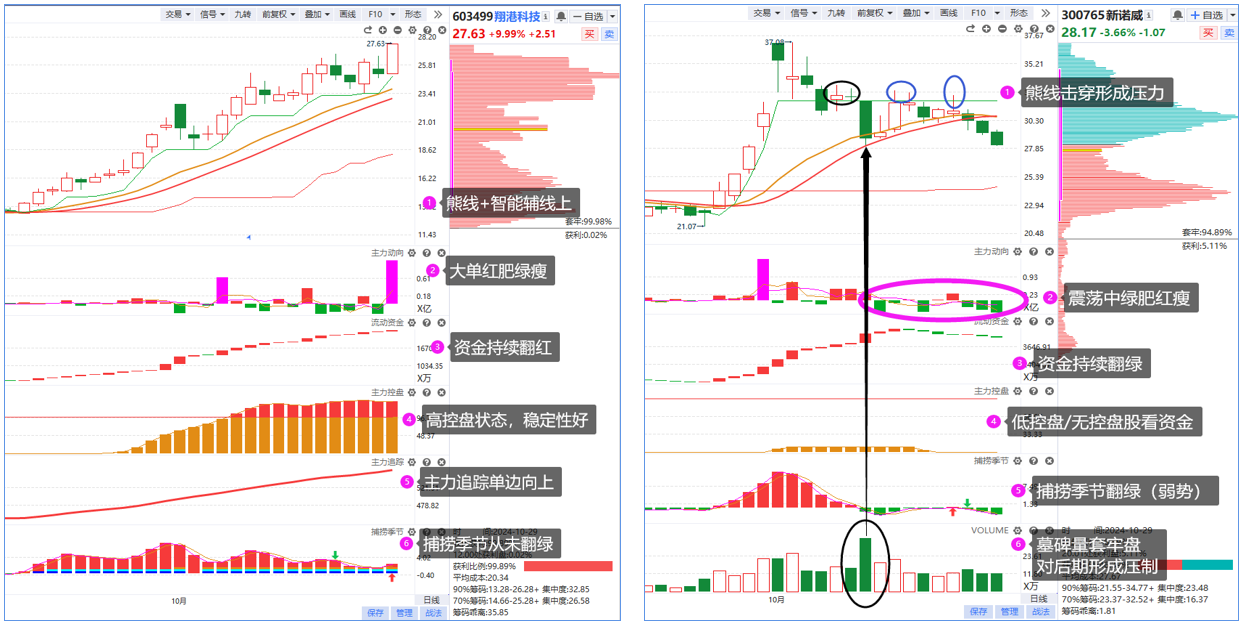 4.破位股如何处理
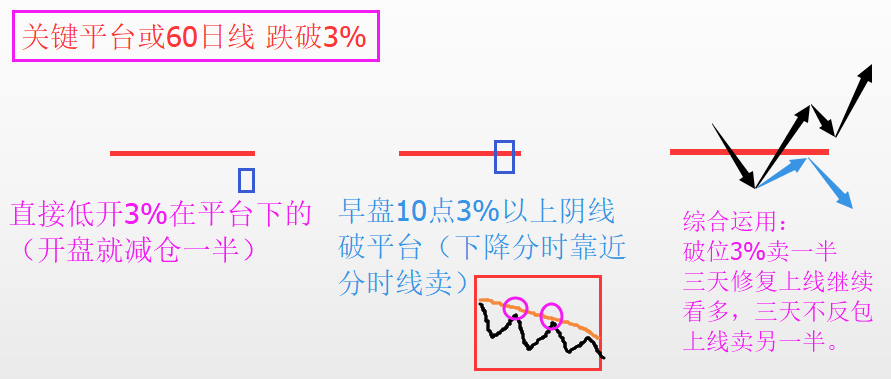 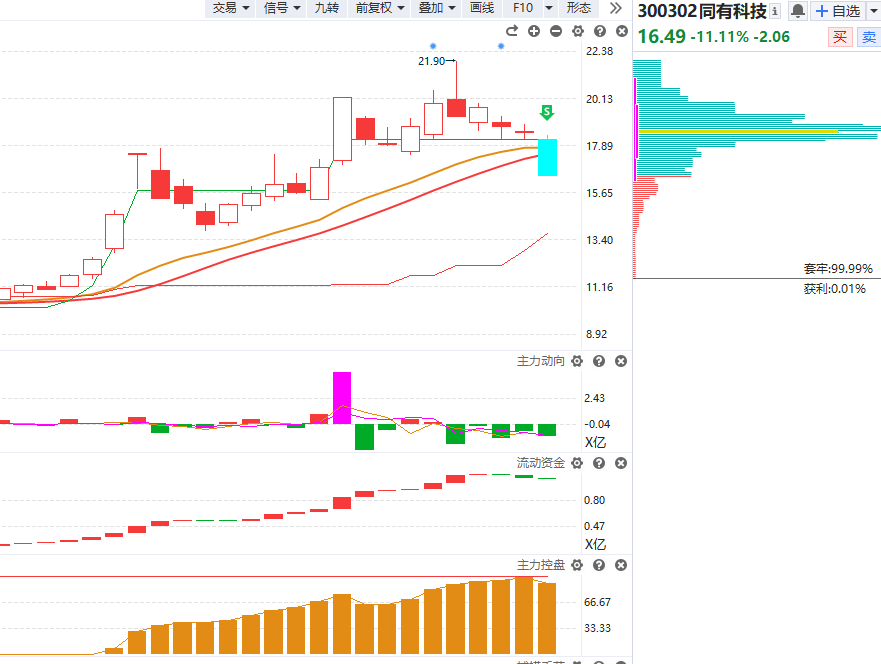 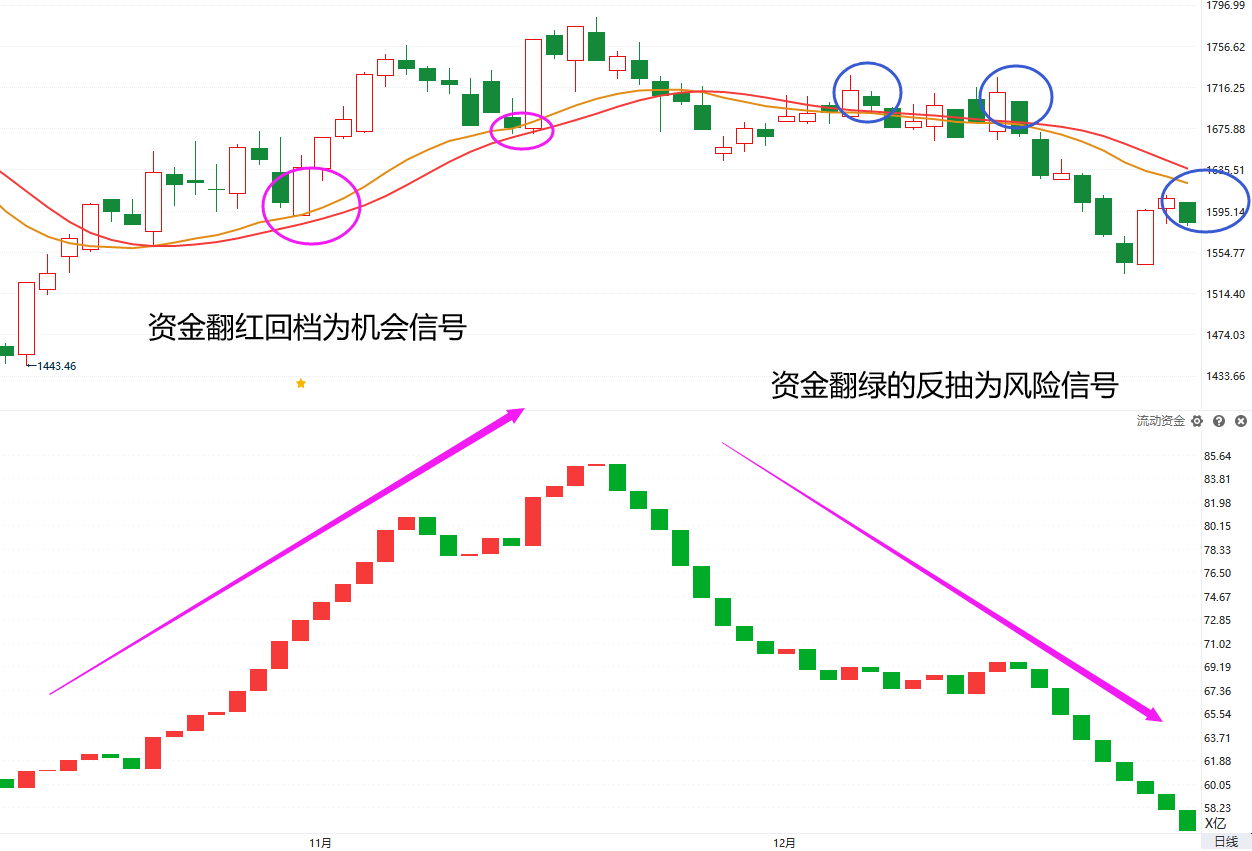 333原则:
跌破平台3%
60分波段盘中反抽3%
日线反弹3天不过破平台
5.热点三阳开泰和老鸭头
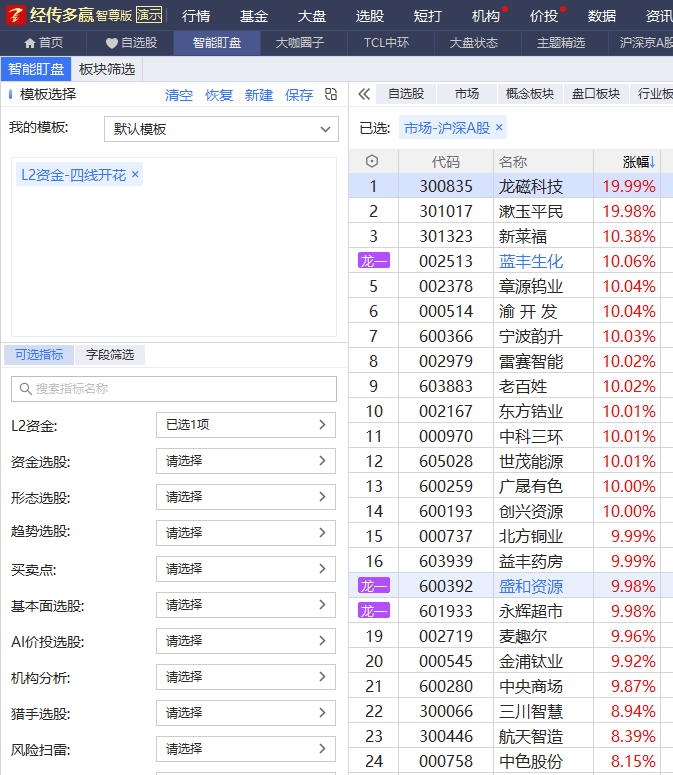 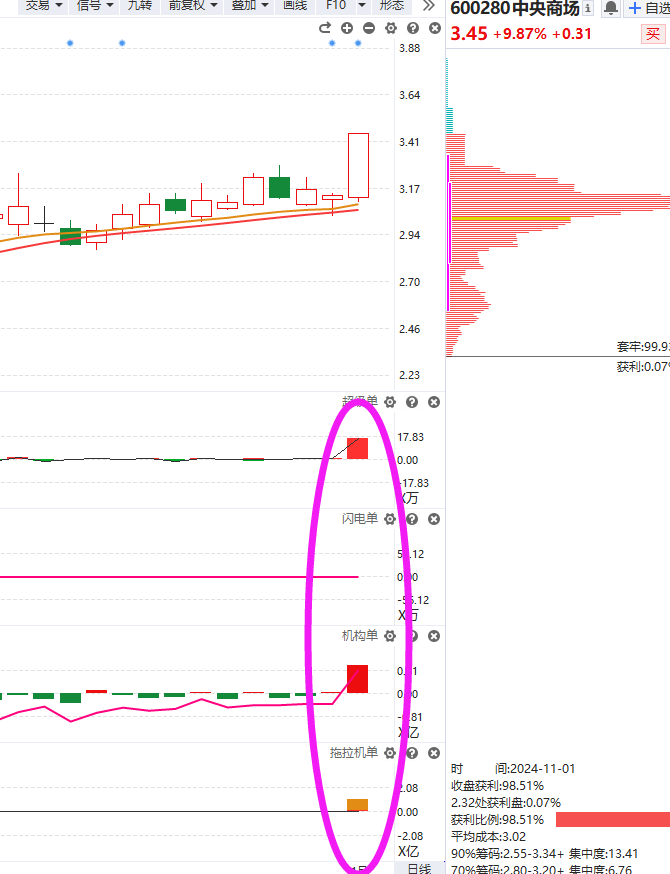 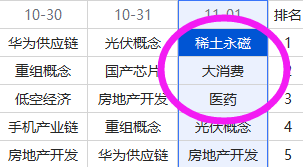 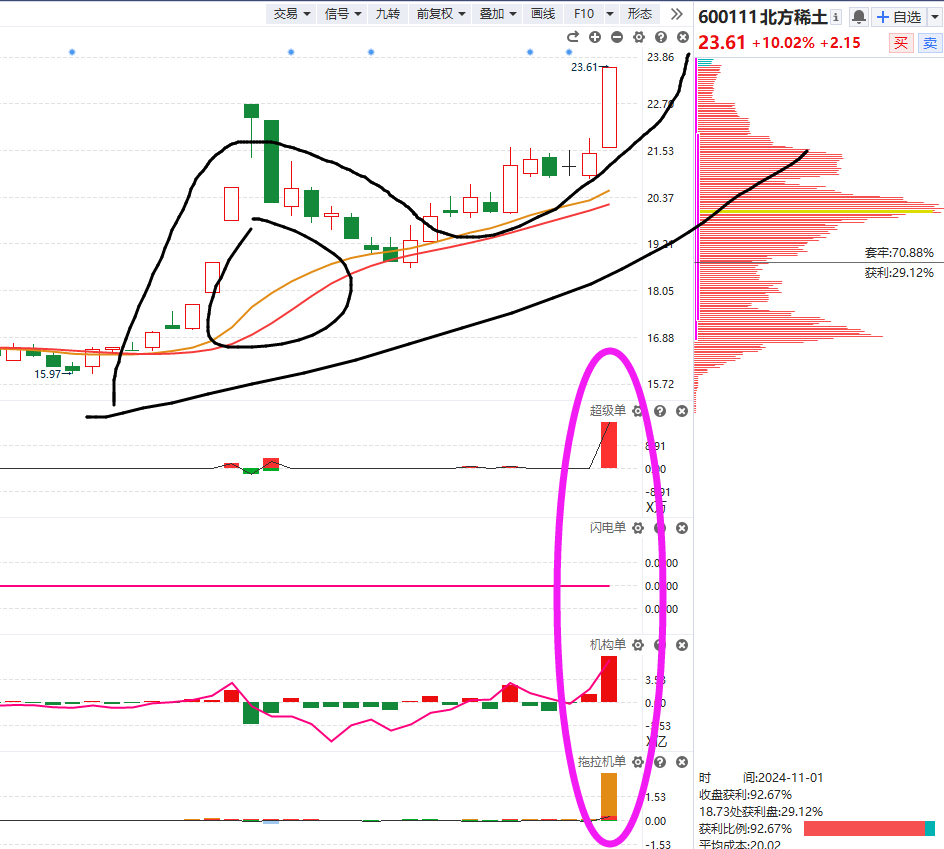 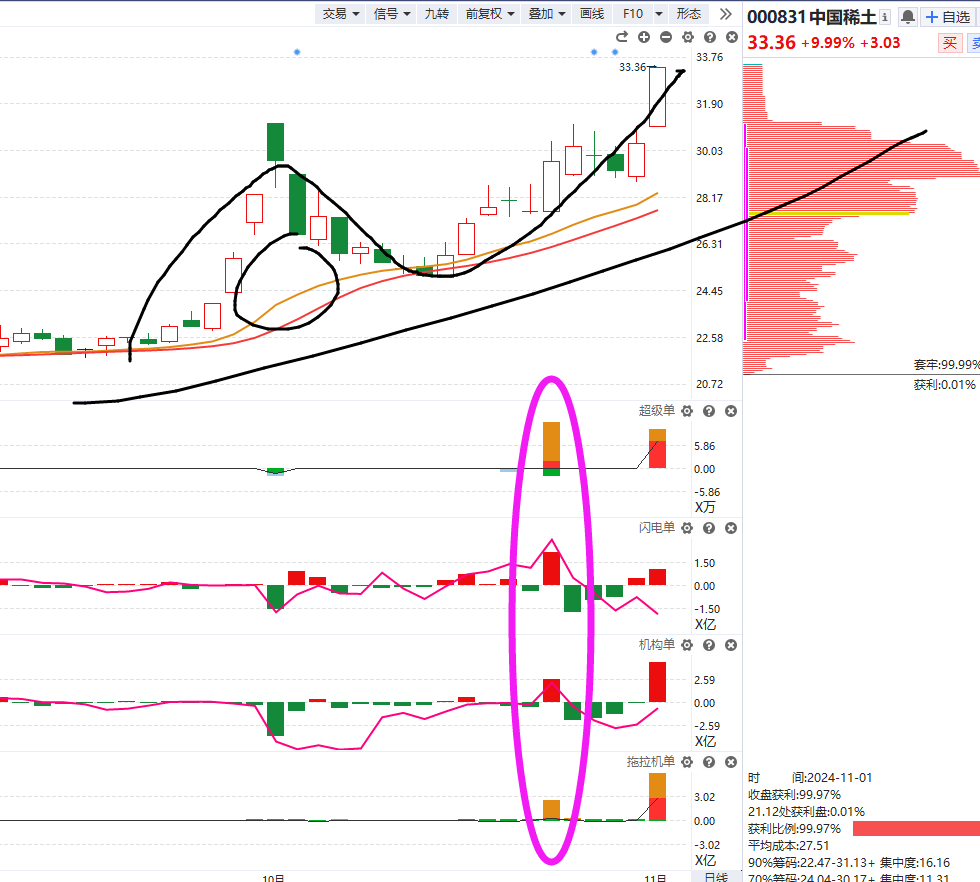 6.低位补涨类型
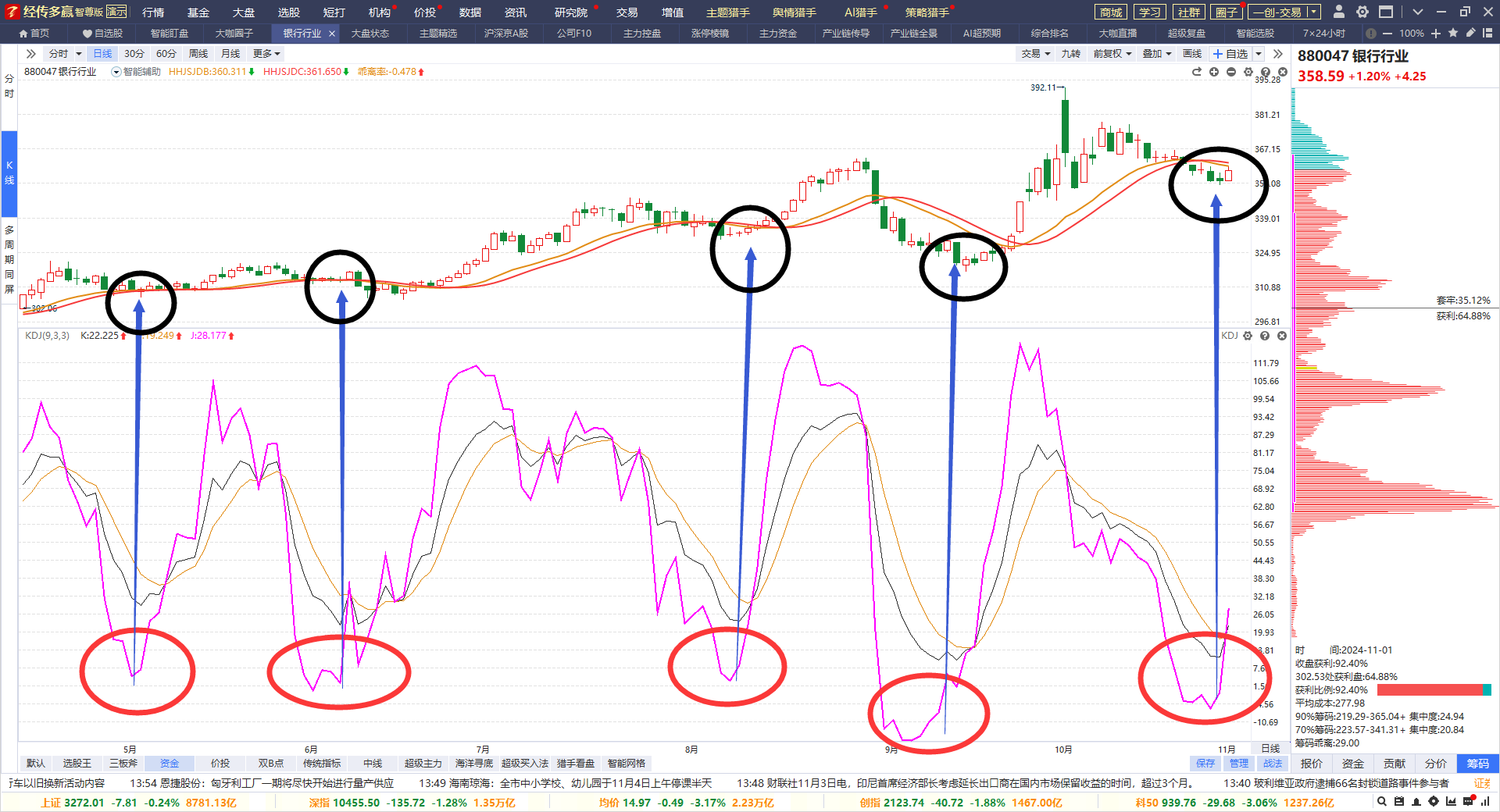 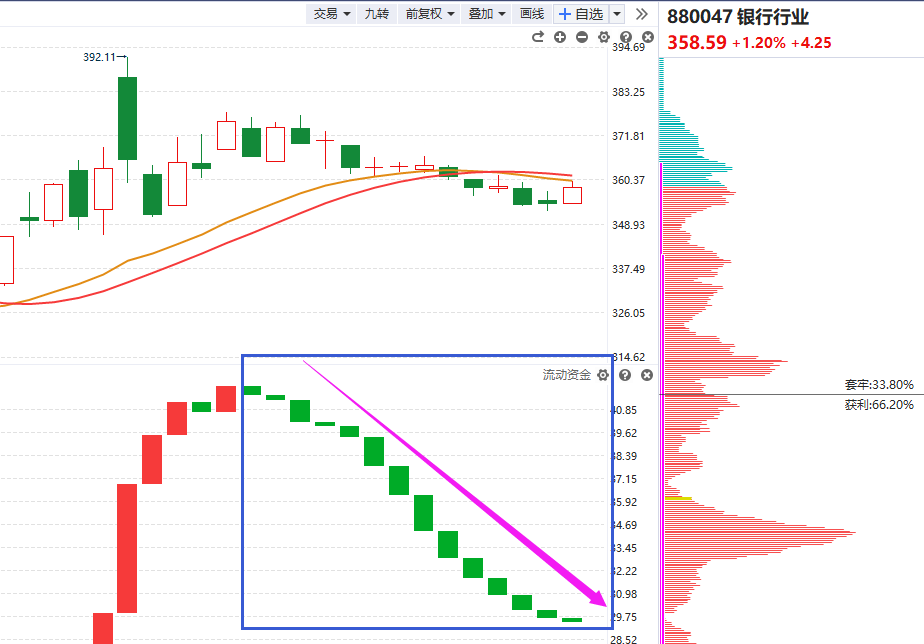 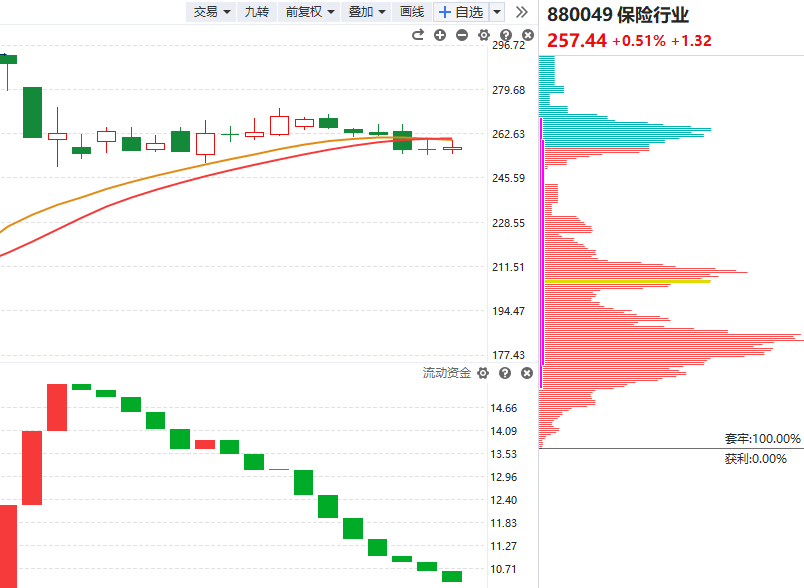 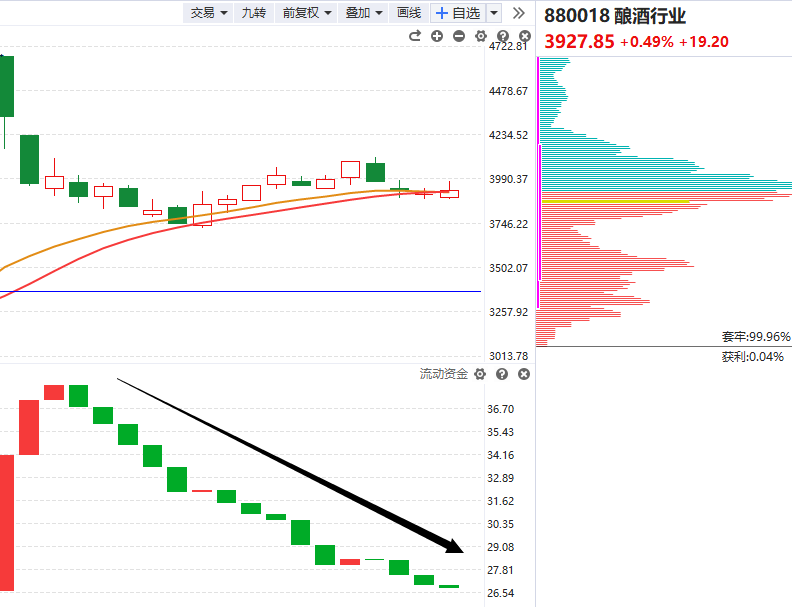 九月底到现在资金持续翻绿的有补涨需求
附：上涨的承压信号
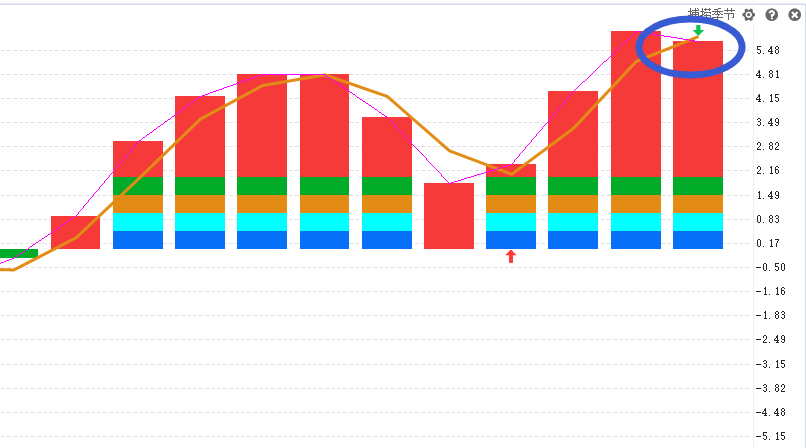 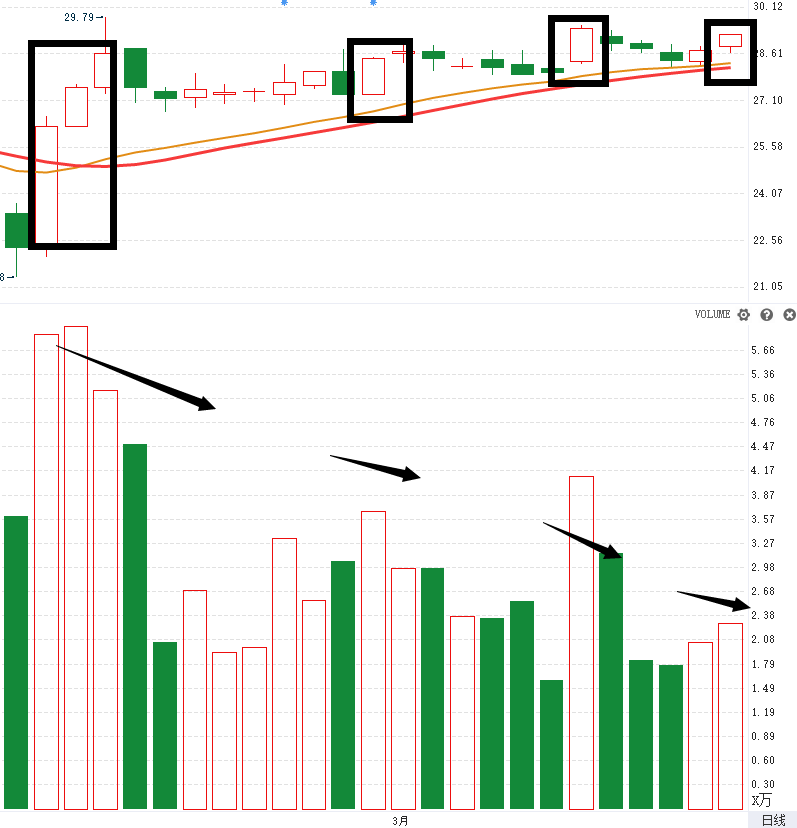 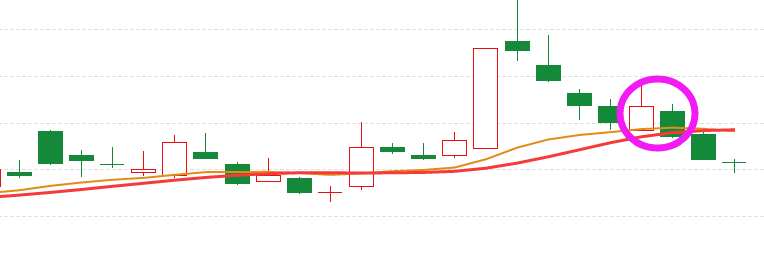 2.量价（捕捞季节）背离
1.上引线、阴包阳
3.周线死叉，日线回档易破位
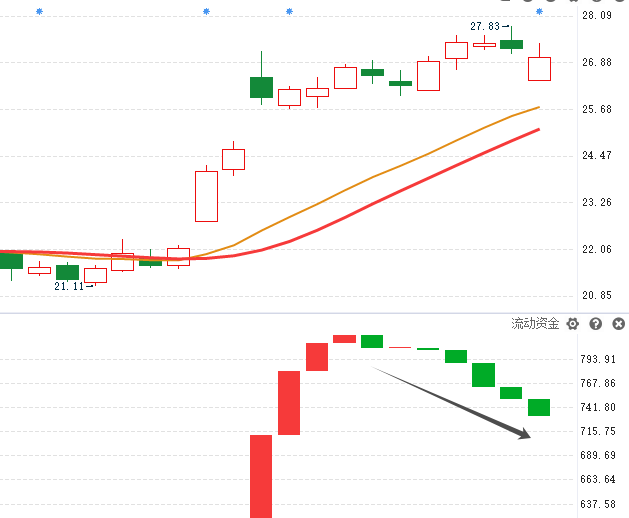 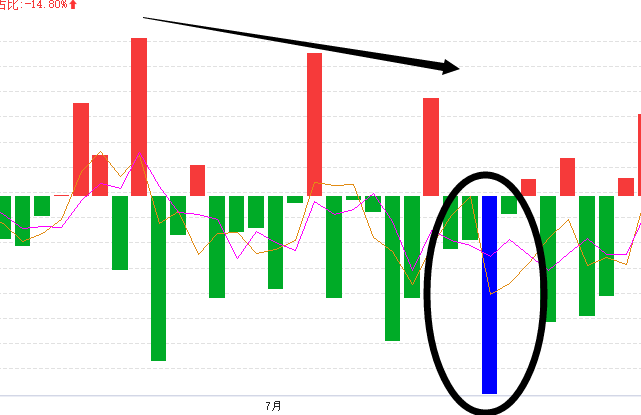 4.上涨资金翻绿
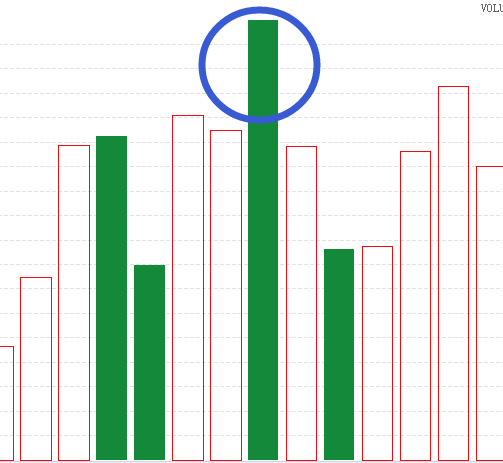 5.墓碑量信号
6.买单减少，大卖单出现（L2)
三阳开泰——60分和日线波段
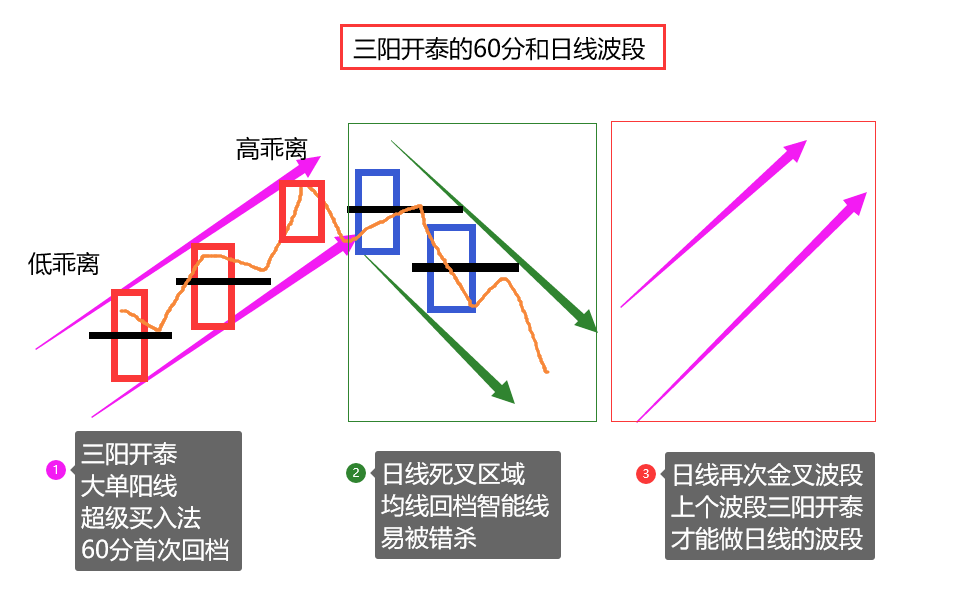 周线死叉日线回档易破位
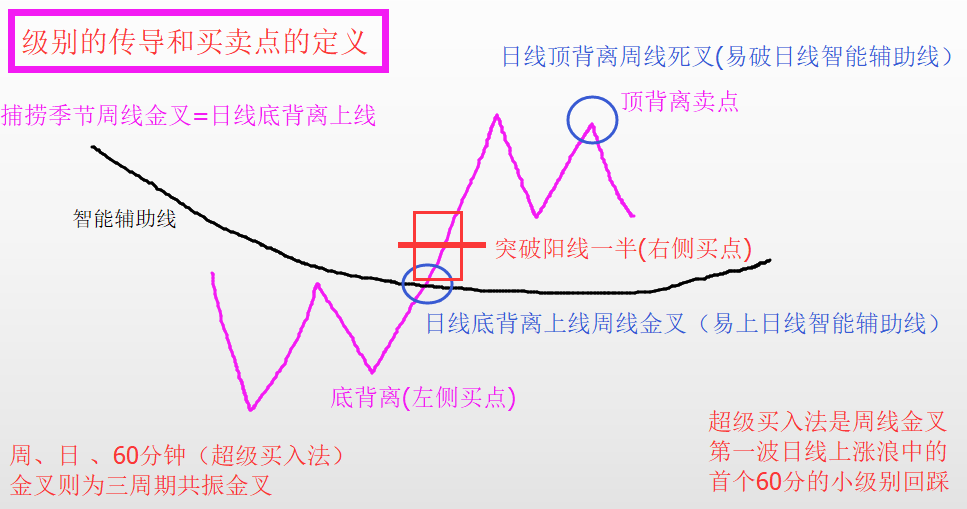 股票的不同阶段
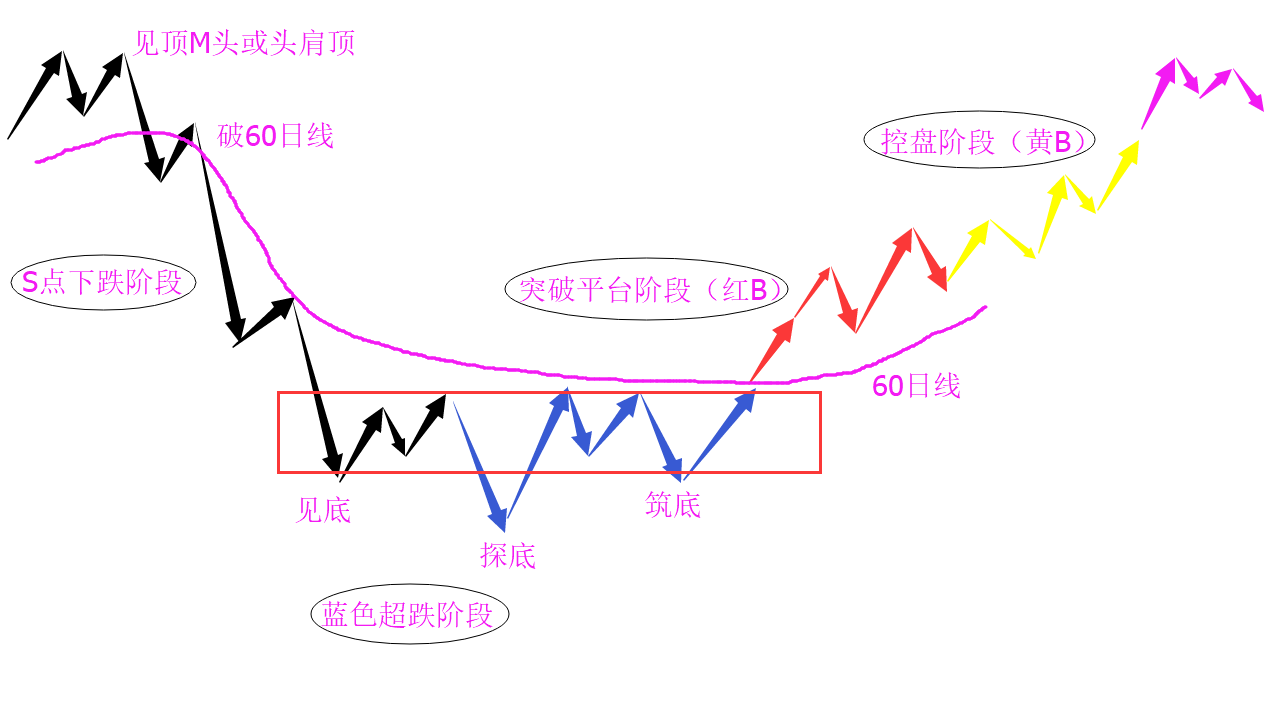 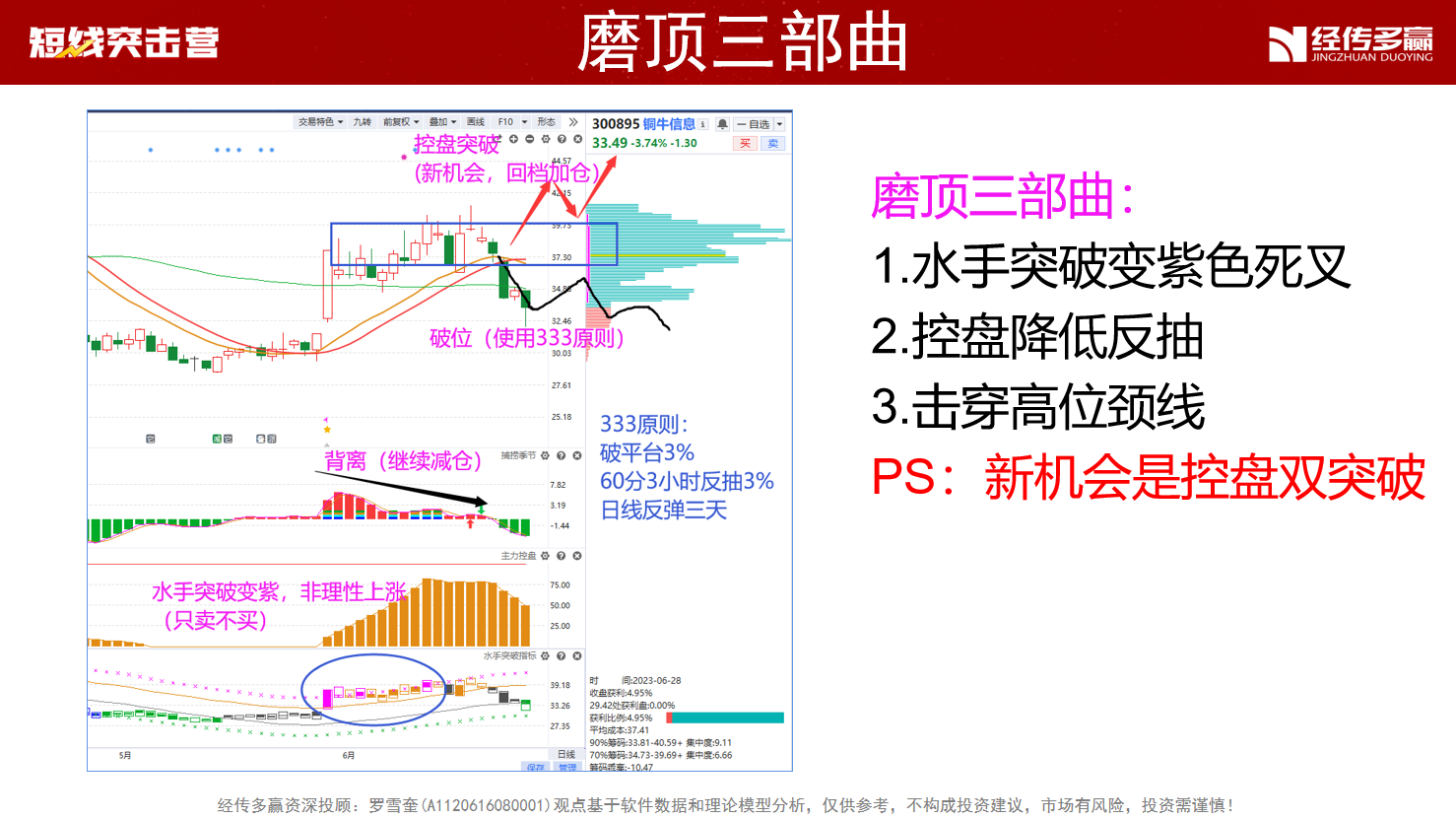 十一月行情展望
九套战法
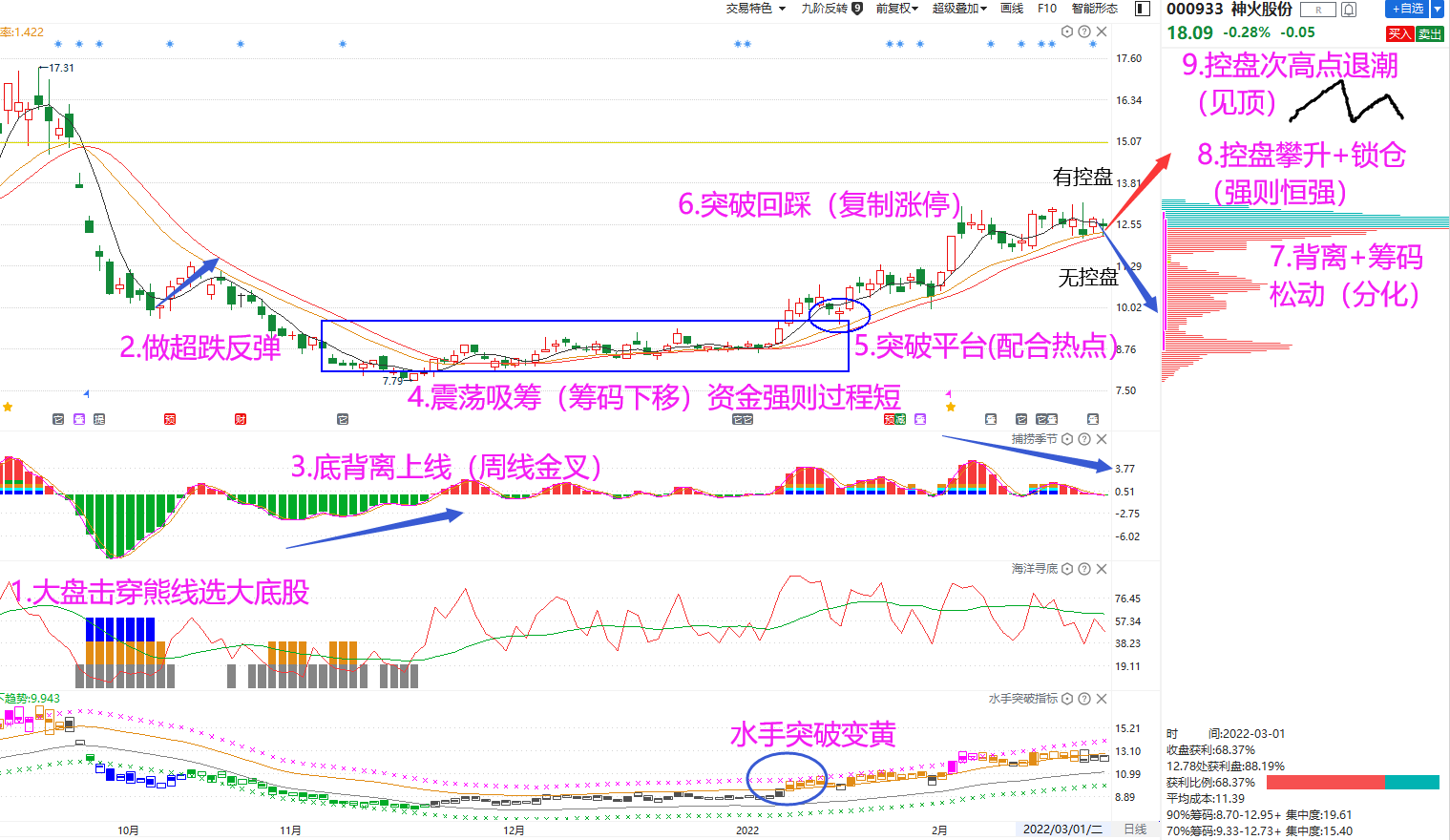 主力状态的用法
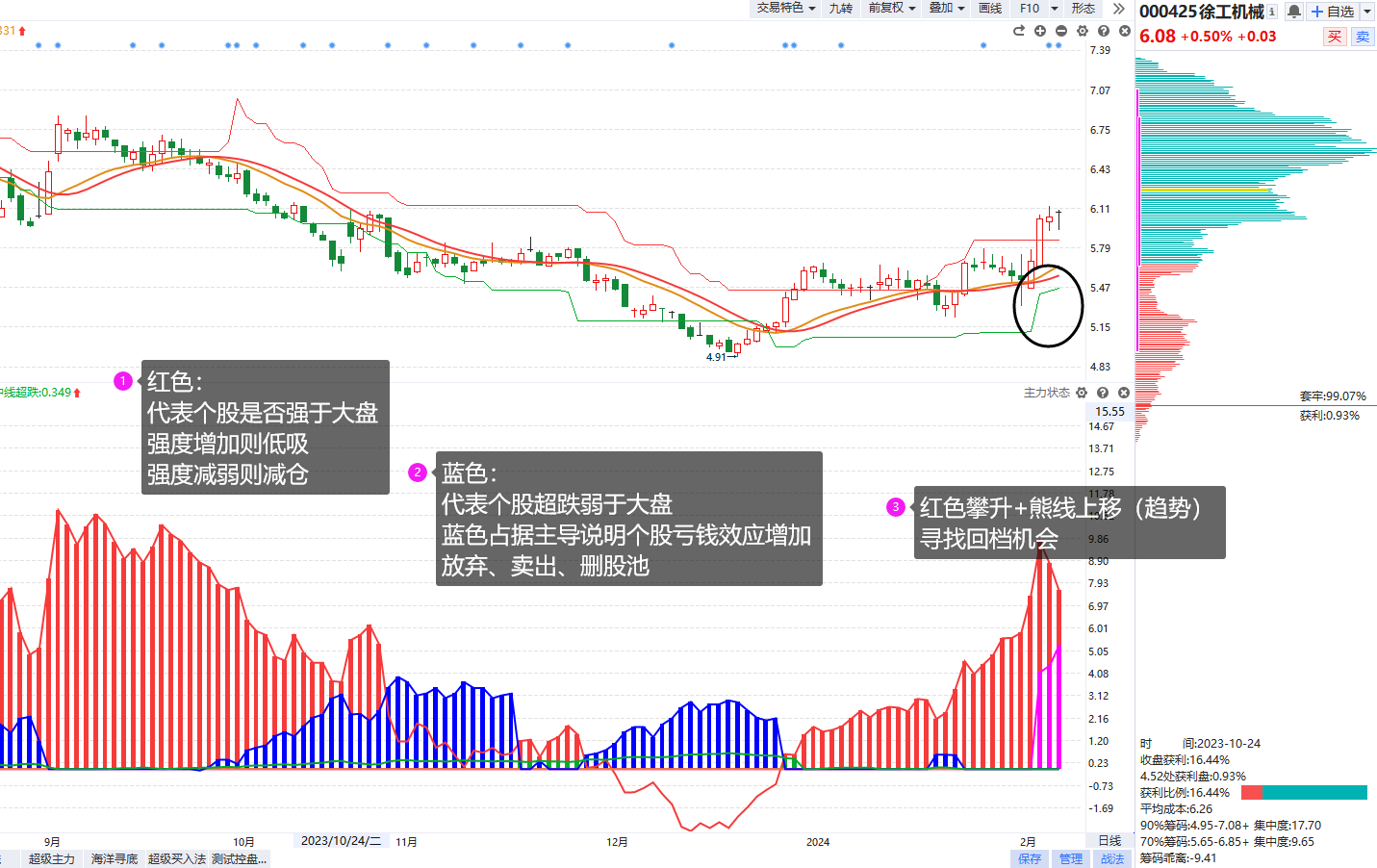 红色：强于大盘
蓝色：弱于大盘
紫色：游资拉升
黄色：控盘状态
找到强于大势的股，选股的核心就是想办法强于对标物
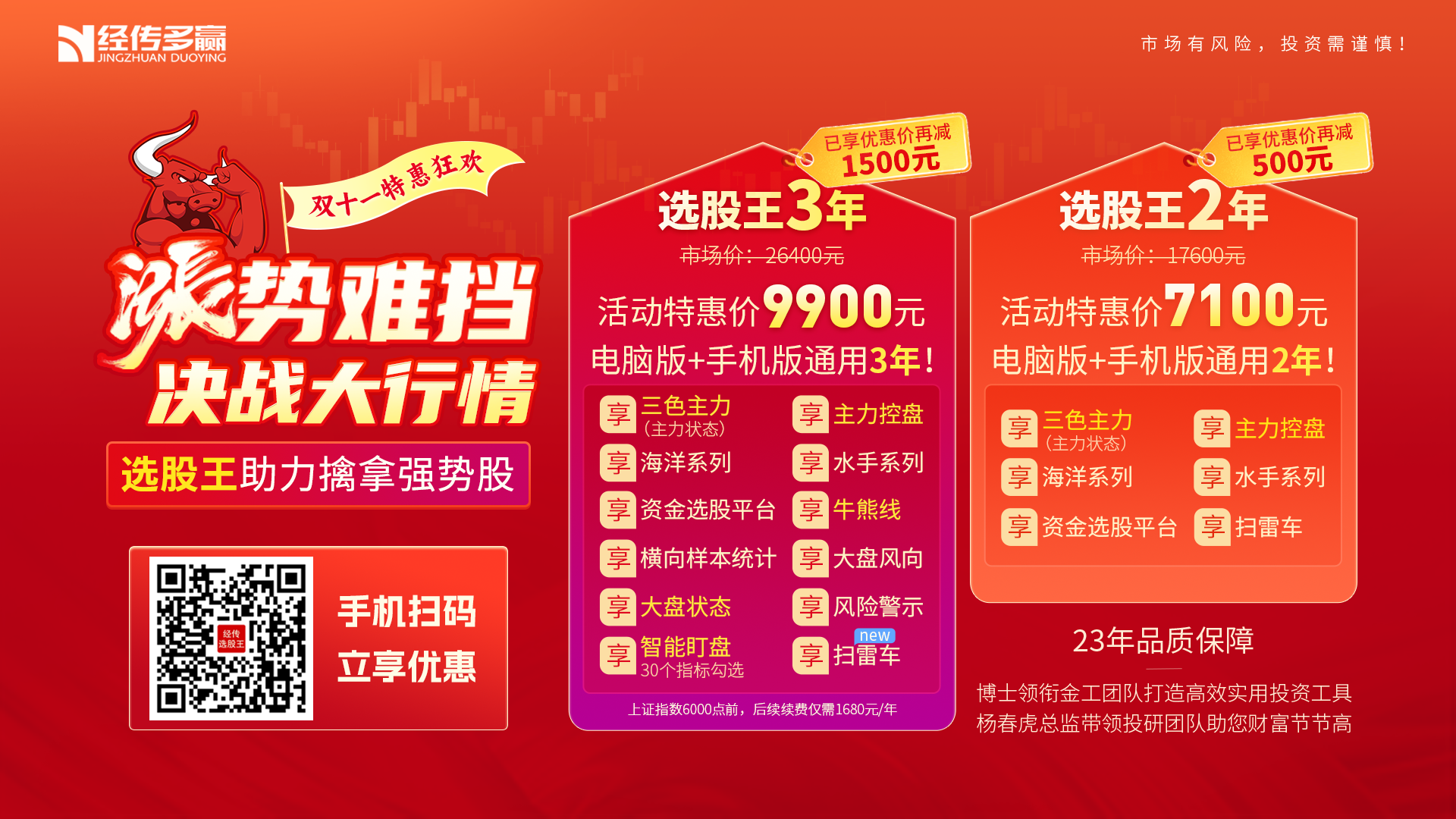 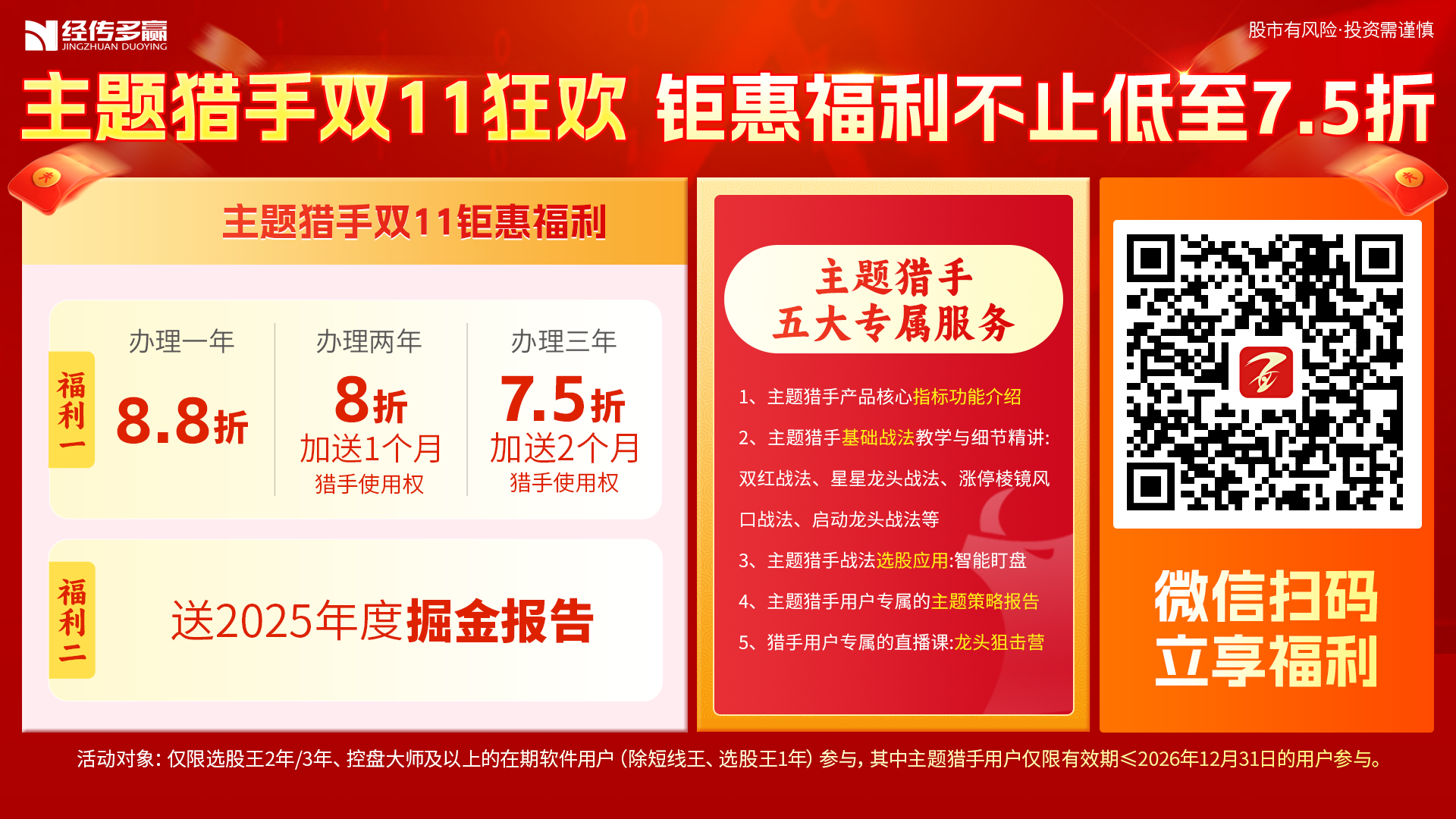 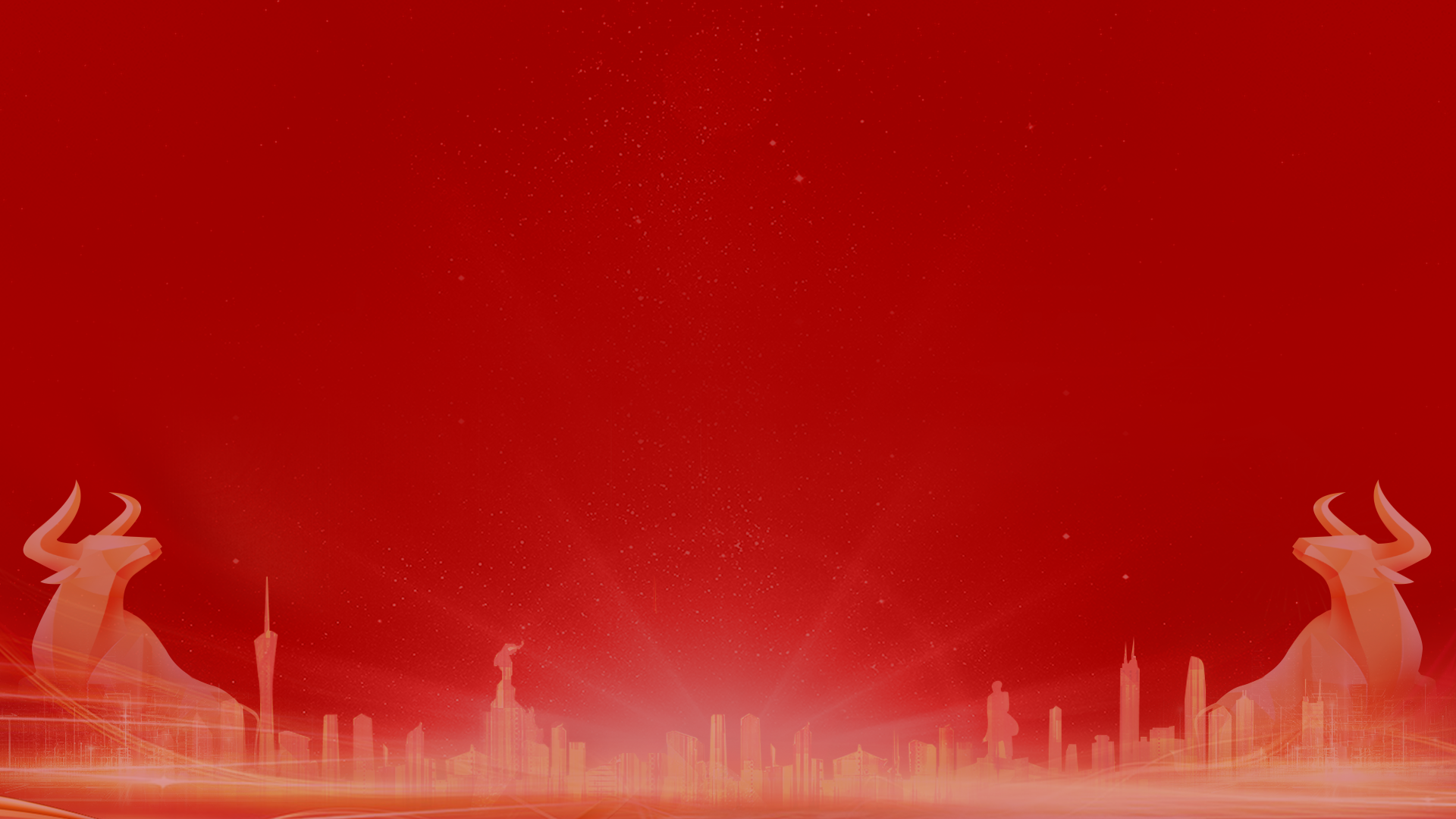 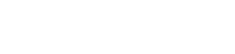 让投资遇见美好
我司所有工作人员均不允许推荐股票、不允许承诺收益、不允许代客理财、不允许合作分成、不允许私下收款，如您发现有任何违规行为，请立即拨打400-9088-988向我们举报！

风险提示：所有信息及观点均来源于公开信息及经传软件信号显示，仅供参考，不构成最终投资依据，软件作为辅助参考工具，无法承诺收益，投资者应正视市场风险，自主作出投资决策并自行承担投资风险。投资有风险，入市须谨慎！